Spanner: Google’sGlobally-Distributed Database
Wilson Hsieh 
representing a host of authors
OSDI 2012
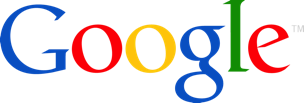 What is Spanner?
Distributed multiversion database
General-purpose transactions (ACID)
SQL query language
Schematized tables
Semi-relational data model

Running in production
Storage for Google’s ad data
Replaced a sharded MySQL database
OSDI 2012
2
Example: Social Network
Sao Paulo
Santiago
Buenos Aires
x1000
San Francisco
Seattle
Arizona
Brazil
User posts
Friend lists
User posts
Friend lists
User posts
Friend lists
User posts
Friend lists
User posts
Friend lists
x1000
Moscow
Berlin
Krakow
London
Paris
Berlin
Madrid
Lisbon
US
x1000
x1000
Russia
Spain
OSDI 2012
3
Overview
Feature: Lock-free distributed read transactions
Property: External consistency of distributed transactions
First system at global scale
Implementation: Integration of concurrency control, replication, and 2PC
Correctness and performance
Enabling technology: TrueTime
Interval-based global time
OSDI 2012
4
Read Transactions
Generate a page of friends’ recent posts
Consistent view of friend list and their posts
Why consistency matters
Remove untrustworthy person X as friend
Post P: “My government is repressive…”
OSDI 2012
5
Single Machine
Block writes
Generate my page
Friend1 post
User posts
Friend lists
User posts
Friend lists
Friend2 post
…
Friend999 post
Friend1000 post
OSDI 2012
6
Multiple Machines
Block writes
User posts
Friend lists
User posts
Friend lists
Friend1 post
Friend2 post
…
Generate my page
User posts
Friend lists
User posts
Friend lists
Friend999 post
Friend1000 post
OSDI 2012
7
Multiple Datacenters
User posts
Friend lists
Friend1 post
US
x1000
User posts
Friend lists
Friend2 post
Spain
x1000
…
Generate my page
User posts
Friend lists
x1000
Friend999 post
Brazil
x1000
User posts
Friend lists
Friend1000 post
Russia
OSDI 2012
8
Version Management
Transactions that write use strict 2PL
Each transaction T is assigned a timestamp s
Data written by T is timestamped with s
Time
<8
8
15
[X]
[]
My friends
[P]
My posts
[me]
X’s friends
[]
OSDI 2012
9
Synchronizing Snapshots
Global wall-clock time
==	
External Consistency:
Commit order respects global wall-time order
==
Timestamp order respects global wall-time order
given
timestamp order == commit order
OSDI 2012
10
Timestamps, Global Clock
Strict two-phase locking for write transactions
Assign timestamp while locks are held
Acquired locks
Release locks
T
Pick s = now()
OSDI 2012
11
Timestamp Invariants
Timestamp order == commit order
T1
T2
Timestamp order respects global wall-time order
T3
T4
OSDI 2012
12
TrueTime
“Global wall-clock time” with bounded uncertainty
TT.now()
time
earliest
latest
2*ε
OSDI 2012
13
Timestamps and TrueTime
Acquired locks
Release locks
T
Pick s = TT.now().latest
s
Wait until TT.now().earliest > s
Commit wait
average ε
average ε
OSDI 2012
14
Commit Wait and Replication
Start consensus
Achieve consensus
Notify slaves
Acquired locks
Release locks
T
Pick s
Commit wait done
OSDI 2012
15
Commit Wait and 2-Phase Commit
Start logging
Done logging
Acquired locks
Release locks
TC
Committed
Notify participants of s
Acquired locks
Release locks
TP1
Release locks
Acquired locks
TP2
Prepared
Send s
Compute s for each
Commit wait done
Compute overall s
OSDI 2012
16
Example
Remove X from my friend list
Risky post P
TC
T2
sC=6
s=8
s=15
Remove myself from X’s friend list
TP
sP=8
s=8
Time
<8
8
15
[X]
[]
My friends
[P]
My posts
[me]
[]
X’s friends
OSDI 2012
17
What Have We Covered?
Lock-free read transactions across datacenters
External consistency
Timestamp assignment
TrueTime
Uncertainty in time can be waited out
OSDI 2012
18
What Haven’t We Covered?
How to read at the present time
Atomic schema changes
Mostly non-blocking
Commit in the future
Non-blocking reads in the past
At any sufficiently up-to-date replica
OSDI 2012
19
TrueTime Architecture
GPS timemaster
GPS timemaster
GPS timemaster
GPS timemaster
Atomic-clock timemaster
GPS timemaster
Client
Datacenter 1
Datacenter 2
…
Datacenter n
Compute reference [earliest, latest] = now ± ε
OSDI 2012
20
TrueTime implementation
now = reference now + local-clock offset
ε = reference ε + worst-case local-clock drift
ε
+6ms
200 μs/sec
reference
uncertainty
time
0sec
30sec
60sec
90sec
OSDI 2012
21
What If a Clock Goes Rogue?
Timestamp assignment would violate external consistency
Empirically unlikely based on 1 year of data
Bad CPUs 6 times more likely than bad clocks
OSDI 2012
22
Network-Induced Uncertainty
OSDI 2012
23
What’s in the Literature
External consistency/linearizability
Distributed databases
Concurrency control
Replication
Time (NTP, Marzullo)
OSDI 2012
24
Future Work
Improving TrueTime
Lower ε < 1 ms
Building out database features
Finish implementing basic features
Efficiently support rich query patterns
OSDI 2012
25
Conclusions
Reify clock uncertainty in time APIs
Known unknowns are better than unknown unknowns
Rethink algorithms to make use of uncertainty
Stronger semantics are achievable
Greater scale != weaker semantics
OSDI 2012
26
Thanks
To the Spanner team and customers
To our shepherd and reviewers
To lots of Googlers for feedback
To you for listening!

Questions?
OSDI 2012
27